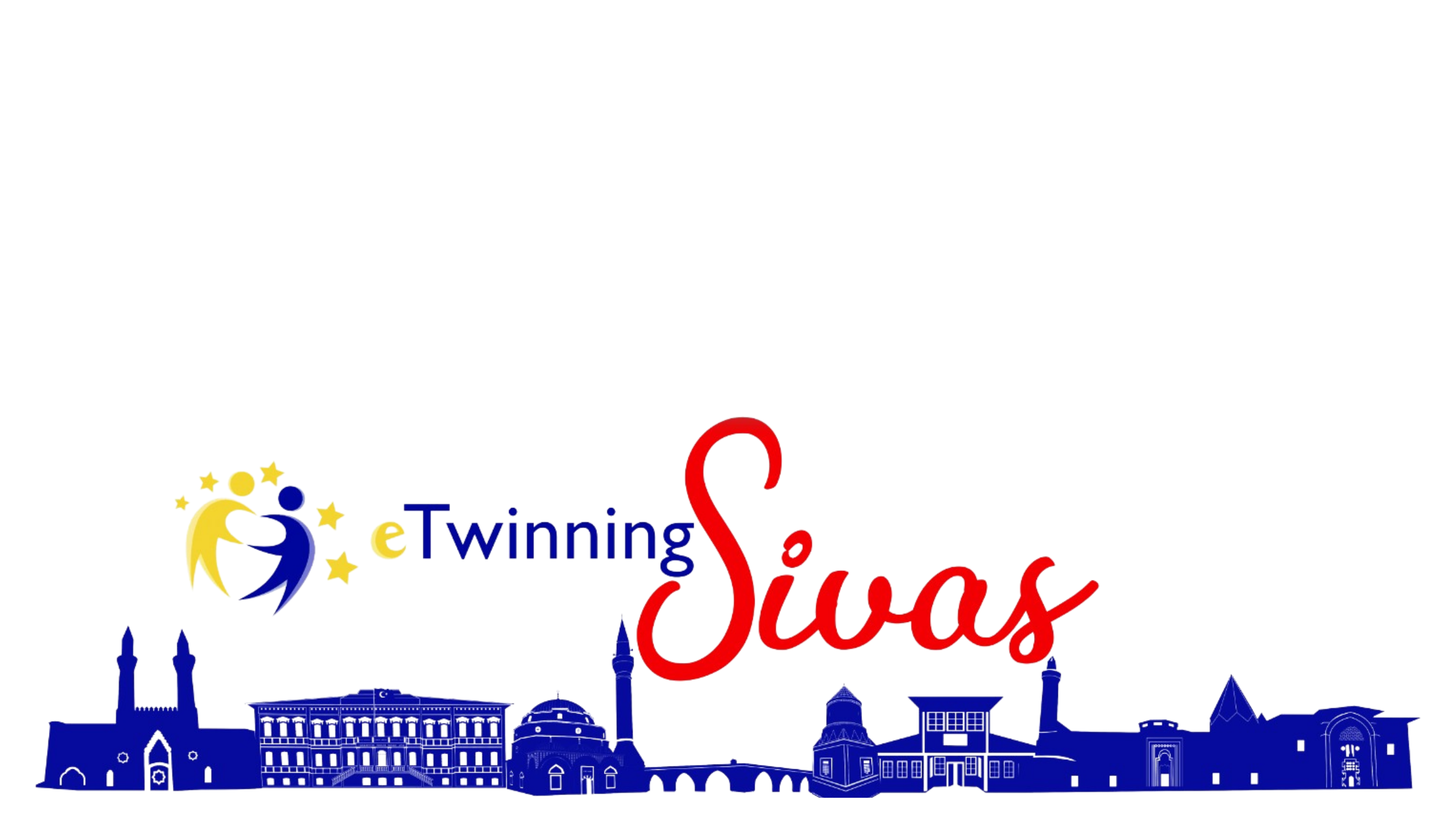 PROJE PAYLAŞIM SERİSİ 1
Proje Adı : My Animated Story
Kısa Açıklama : Projemizde İngilizce hikaye kitapları okuyup dramalar yaparak  hikayelerimizi canlandırıyoruz. Dört temel beceriyi geliştirecek etkinliklerle İngilizceyi  daha aktif hale getireceğiz.
Yaş Grubu :  4.sınıf öğrencilerimizle projeyi yürüteceğiz. (9-10 yaş )
Katılabilecek Branşlar:  İlkokul İngilizce öğretmenleri ve 4.sınıf öğretmenleri katılabilirler.
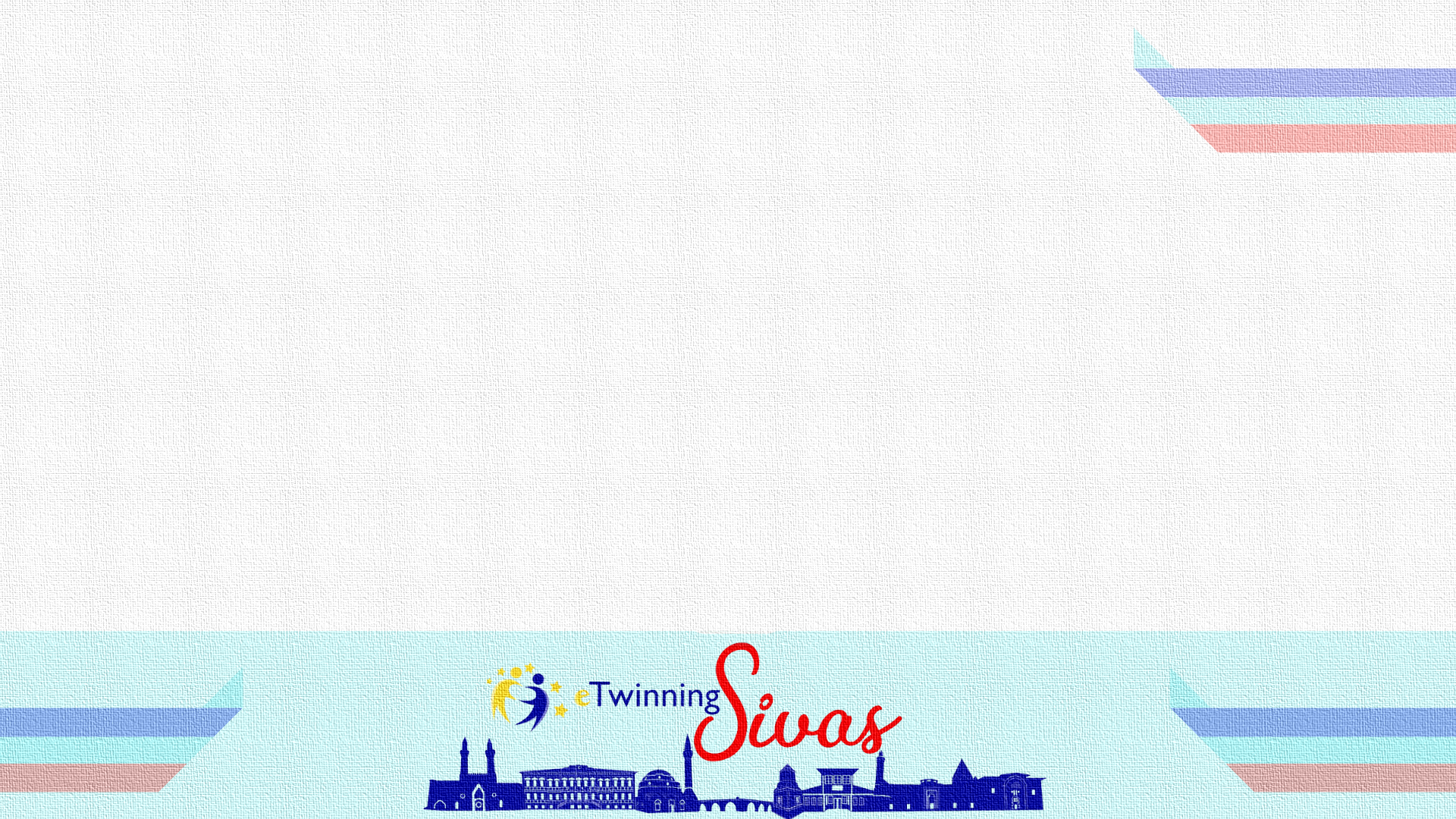 Proje Hedefleri
Projedeki  yapılan etkinliklerle öğrencilerin özgüvenlerini, motivasyonlarını  ve İngilizce öğrenmeye karşı olumlu  tutumlarını artırmalarını amaçlıyoruz.Dört temel beceriyi geliştirecek etkinliklerle İngilizce dilini daha aktif hale getirmeyi amaçlıyoruz.
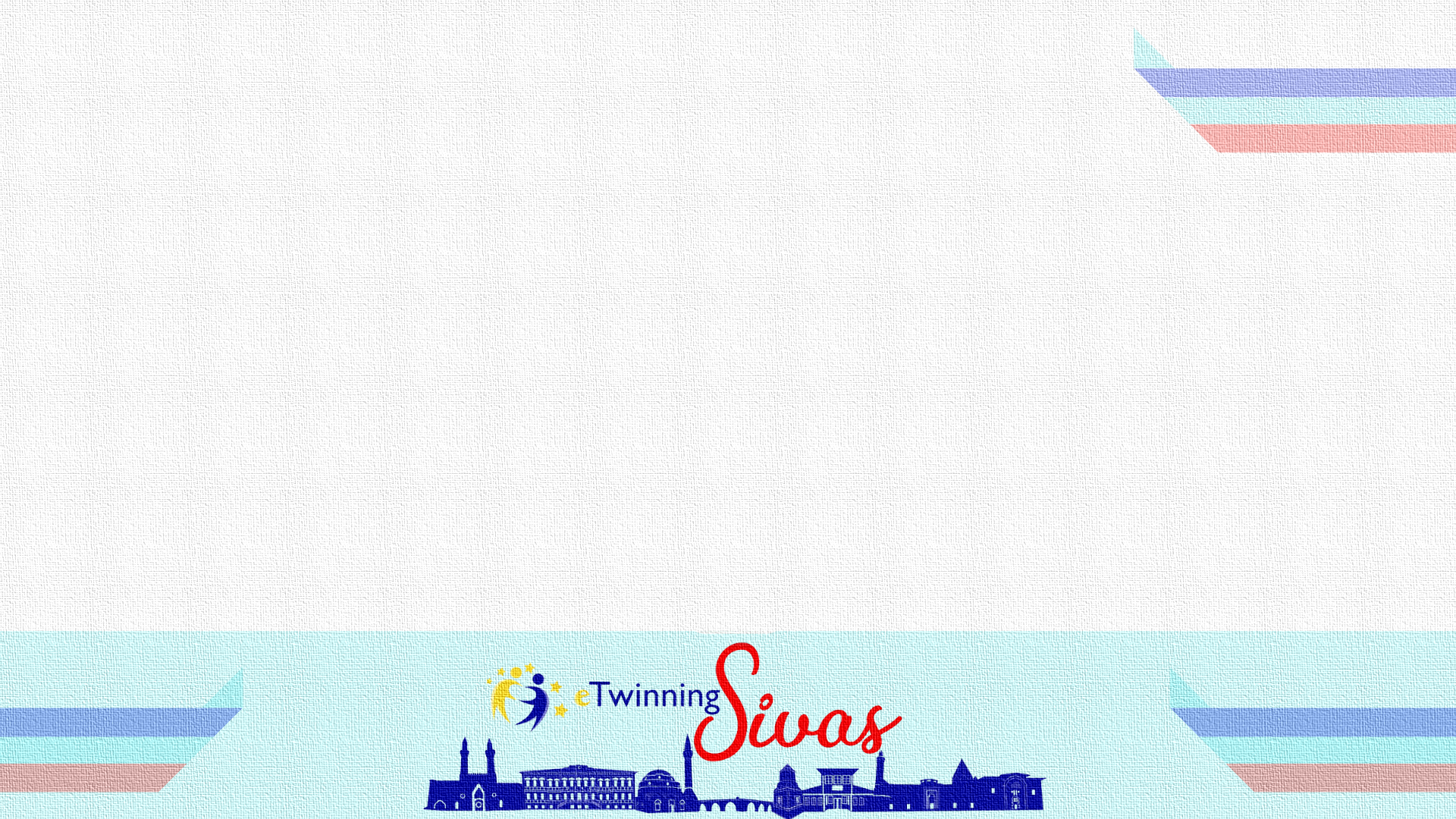 Beklenen Sonuçlar

Dil becerilerinin geliştirilmesi

Okuma anlama becerilerinin geliştirilmesi

Dinleme ve konuşma becerilerinin geliştirilmesi
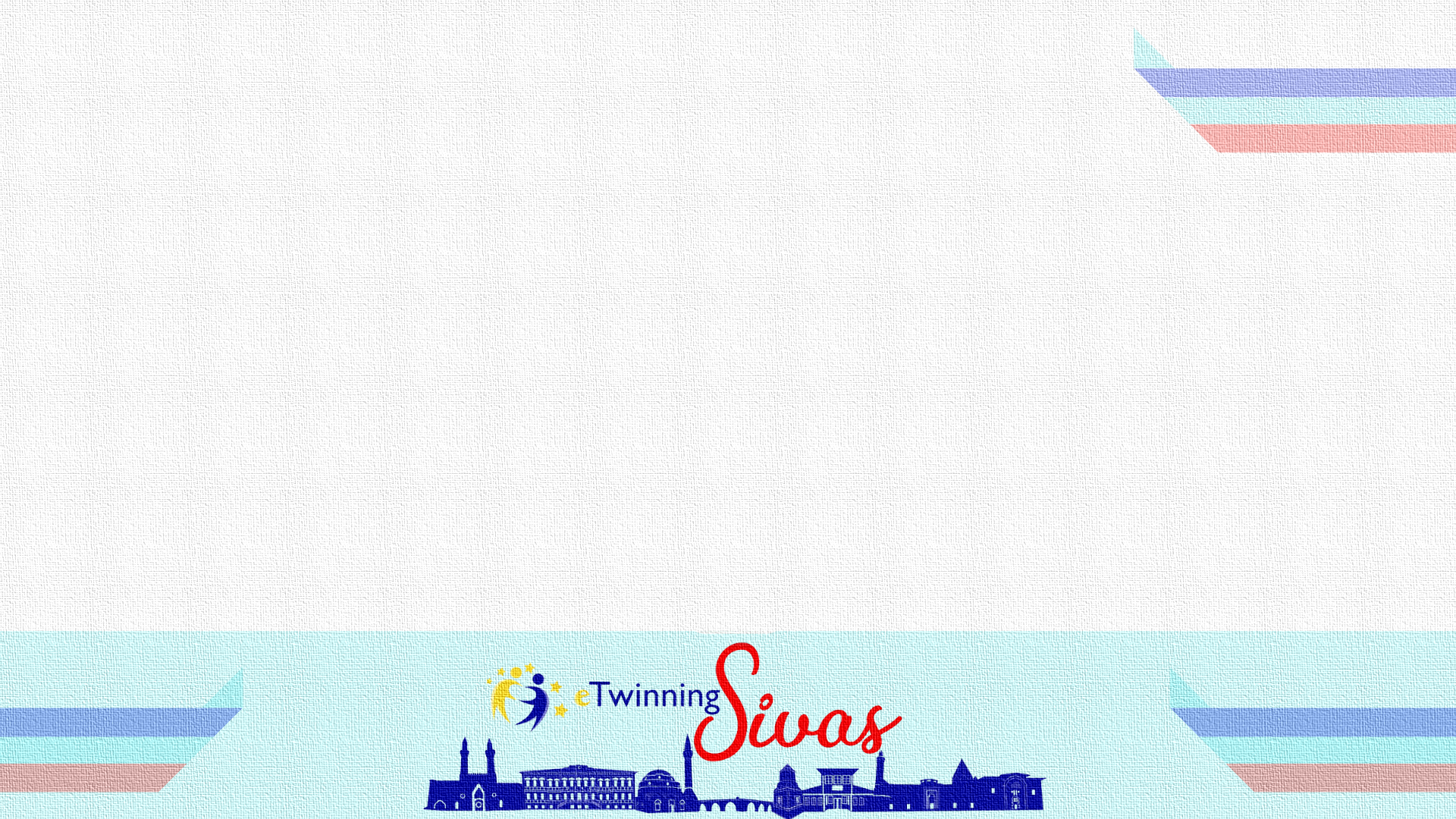 Çalışma Takvimi ve Planlanan Etkinlikler

Ocak  ayında başlayan projemiz Mayıs ayında sona erecektir.


Belirlenen hikaye kitaplarının okunması ve hikayelerin canlandırılması , Hikayelere uygun resimler yapılması , Kahoot kullanılarak eğlenceli oyun ve etkinlikler düzenlenmesi